Single Sign On Model Using SAML and OAuth for  Online Application of UPNYK
Ahmad Taufiq Akbar, Rifki Indra Perwira, Hari Prapcoyo
Introduction
Users are used to access the application based on their role in organization to handle their jobs. Additionally, they should remember username and password along those numerous application. Furthermore, security and authentication are becoming major issues that should tackle in order to work effectively and efficiently for in various systems.
Meanwhile, those complications of application, user access, password, security, and authentication are needed to be improved  for data exchange over the internet.
Essentially, organization have to start within central authentication for handling their applications, web based, easy to configure, highly support security system and easily from user perspective 
So the Secure of  Single Sign On (SSO) method is needed for those cases. The SSO can be practically direct many user to log in to multi application using one credential but it must be supported by security assertion protocol
Introduction
One of technology that can be used for is Security Assertion Markup Language (SAML) offers a secure system, SAML, XML, SOAP and HTTP  protocol based for exchanging user security information among organization and a service provider
The SAML standard provides framework guidelines and language rules for the data communication more elastic and permit customization data to be delivered to the service provider and provide single sign on on enterprise systems. The other method is OAuth, JSON and HTTP protocol based and offer security for API authorization among the user applications (Rupa et al., 2020). 
Academic Campus is also big organization that need secure SSO to be the solution for any process for academic purposes. University of Pembangunan Nasional Veteran Yogyakarta has become more emerging academic institution since its changing to the state University, so its student and lecturer amount increased significantly
By this condition,  user credential is very important that must be managed as one set credential to access in multi application accross network securely so that can ease to process of many online academic process
Introduction
The implementation of SSO will make it easier for users to log in to the website without having trouble remembering their credentials such as username, NIM, and password.
So that only by entering an email address that has been registered in the system, users will easily log in quickly to several information system domains within the UPNYK campus simultaneously without having to login one by one
Although one email makes it easier to login on multiple domains. The authentication method uses the OAuth 2.0 and SAML protocol which is integrated with the account using the official institutional ID (@upnyk) from the gmail mail server.
Literature review
Overviewed by (Kang et al. 2005) stated that there are several techniques is developed for data exchange and security authentication, Public Key Infrastructure (PKI), Secure Socket Layer (SSL), XML based services. PKI based service is higly complex structure, code and costly in development and maintenance. SSL extremely more resource such as need partial encryption in data. While XML based services provide more robust and penetration and free in data exchange. Compare the current exsisting system in security authentication and single sign on methods, SAML is based on XML services that more reliable, high flexibility and good authentication security systems. 
Research by (Lewis, 2009) described that there are four main components in the current version such as assestions and protocols, bindings, profiles and metadata. Assertions and protocols states the composition and semantics for XML-encoded assertions. It describes the authentication, authorization, attribute information for the protocol that carrying the information between systems.
The organization that outlining SAML technology is Organization for the Advancement of Structured Information Standards (OASIS). They are nonprofit organization that help expansion and implementation of open standards for security data exchange based on web services. The first version is SAML 1.0 that became standard until the end of 2002 and continued with version 2.0 (Kosanke, 2019)
Research stages
Fig 1. research stages
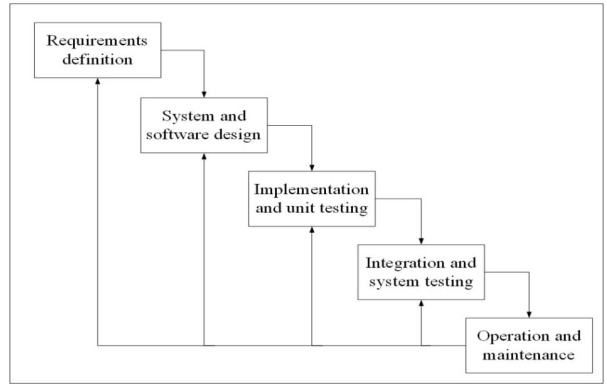 Fig 1. research stages
Research stages
In the implementation,  SSO, OAuth and SAML2 are used. As illustrated in Figure 2, the Client can obtain a SAML statement from the IdP and request the Authorization Server (IdP) to grant access to the Resource Server. The Authorization Server can then verify the user's identity and return an OAuth token in the HTTP header to access the protected resource. As an OAuth 2.0 Authorization Server, the Identity Server can accept SAML2 Assertions from OAuth 2.0 clients as a means of authenticating and authorizing resource owners. Additionally, it can exchange it for an OAuth 2.0 access token to access protected resources on behalf of the resource owner
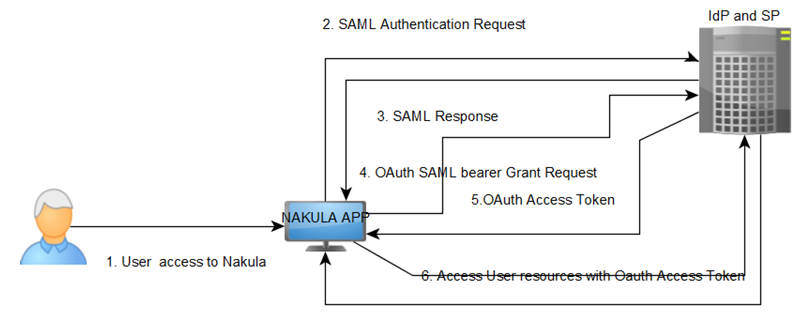 Fig 2. Implementing Model OAUTH and SAML
Finding and discussion
The SSO application implemented on the Nakula App can be accessed on android and web platforms. 







Fig 3. Application Nakula as main Gate access for SSO
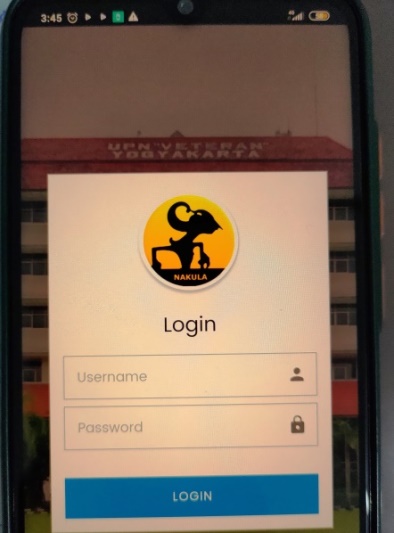 Finding and discussion
While in web-based Nakula as seen in Figure 5, users, especially lecturers, can choose to sign in with 1 of 2 types of credentials, namely NIDN and password or the registered institutional email username and password
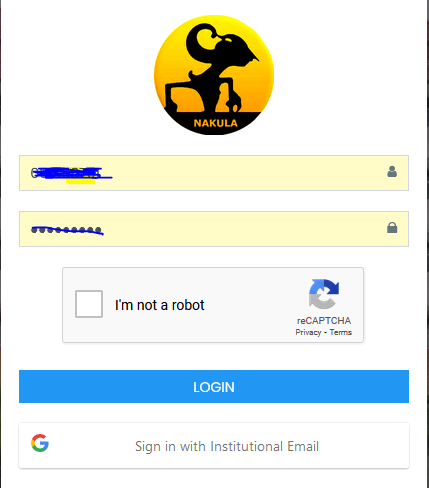 Fig 4. Nakula App in web Based
Finding and discussion
If user use the first type of credential, the user will be immediately sent to the dashboard page which will bring up navigation to other sub domains without signing in again. Whereas if the user uses the second type of credential, then before going to the dashboard, the user will be asked to input the institutional email account and password that has been registered as a means of single sign on (Figure 5)








Fig 5. The Web Based Nakula ask for gmail account as credential
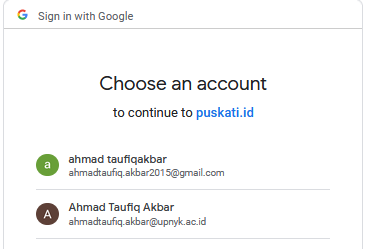 Finding and discussion
Furthermore, after login process using email account credentials will also be delivered to the application dashboard as seen in Figure 6. If user have reached the dashboard, they will no longer sign in or input credentials when accessing other sub domains (applications).








Fig 6. The Dasboard Application after sign in Web Based Nakula using  gmail account as credential
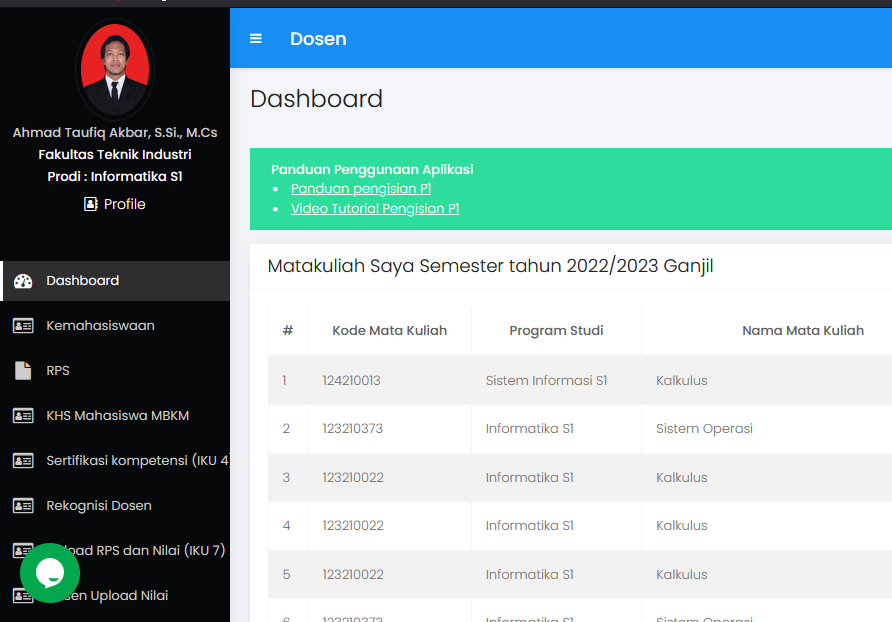 Finding and discussion
As long as the user is in the sub-domain application that has been accessed, the user can log out after returning to the dashboard as a one-stop media for single sign on. Immediately logged out the user session has been deleted. The processing of every data transaction from the application to the server (including login and revoke token) is carried out on the HTTPS protocol as the transmission layer and data encryption. This ensures that the user data channel is secure and can use the OAuth SAML bearer token to access data from the desired SP. This bearer method protects sending tokens via URL from being accessed by other users via browser history.
Conclusion
Research has shown that the SSO method with OAuth and SAML bearer provides easy and secure access with 1 type of credential through the use of google accounts and the client server architecture. 
The SSO application on NAKULA which is based on android and web client server makes it easy for users to access sub domains or other applications without having to re-sign in every application that is accessed. 
The implementation of the refresh access token of the OAuth protocol will protect the validity of the access token used by the client that has been authorized by SAML, so this security is layered. Goggle identity service can speed up SSO while still focusing on securing data transmission while using SSO.
Further research
In this study, there are still some limitations that are expected to be developed further for further research. Some things that can be given for the development of this system SSO  are that this system can be developed to be able to integrate with other App completely across departments inside of whole UPNYK completely.
The network map can be developed again for monitoring all wireless in UPN that is connected to the controller, information on devices in each department and work unit.
Reference
Kang, M. et al. (2005) ‘An SAML based SSO architecture for secure data exchange between user and OSS’, APNOMS 2005 - 8th Asia-Pacific Network Operations and Management Symposium :Toward Managed Ubiquitous Information Society, Proceedings, (January), pp. 608–617.
Lewis, K. D. L. andjames E. (2009) ‘Web Single Sign-On Authentication using SAML’, (June). Available at: http://arxiv.org/abs/0909.2368.
Kosanke, R. M. (2019) Security Assertion Markup Language (SAML) V2.0 Technical Overview.